Suffolk Pension Fund
Annual Employers Meeting
Actuarial valuation at 31 March 2022
Craig Alexander FFA
07 October 2022
For and on behalf of Hymans Robertson LLP
Use the menu bar above to navigate to each section.
Contents
The valuation process
The valuation process
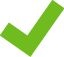 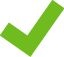 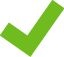 Contribution rate modelling
Q3 2022/23
Assumptions advice
Q4 2021/Q1 2022
Funding Strategy Statement (draft)
Q3 2022/23
Employer discussions
Q4 2022/23
1
2
3
4
5
6
7
8
Data provision
Summer 2022
Initial whole fund results
Q3 2022/23
Valuation sign off
31 March 2023
Employer results
Q4 2022/23
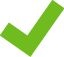 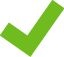 Purpose of whole fund results stage
Whole fund solvency position
High-level health check on funding position at whole Fund level
Risk managementUnderstand what has caused the funding position to change and the relative magnitude
Individual member valuations
Salary increases, CARE reval
Pension increasesLife expectancy
Lump Sum
Contributions
Expenditure
Member’s Pension
Dependant’s 
Pension
Income
40
65
85
Recruitment
Retirement
Death
Projected future benefit payments
Combining membership data and the assumptions allows us to project future benefit payments for all benefits accrued up to 31 March 2022.
The projection will be different from the last valuation due to:
Events between 2019 and 2022 which were different from expectations – reflected in the updated membership data.
Estimates of the future which have changed – reflected in the updated assumptions.
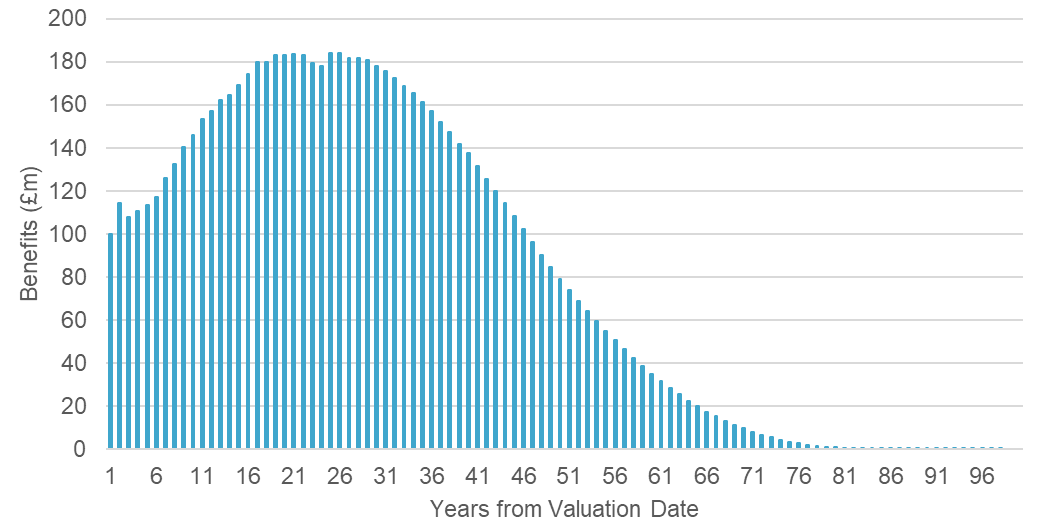 The figures in this report are based on our understanding of the benefit structure of the LGPS in England and Wales as at 31 March 2022.
 Details can be found at http://www.lgpsregs.org/.
We use a discount rate to put a present value of the future benefit payments
Data and assumptions
Membership data summary
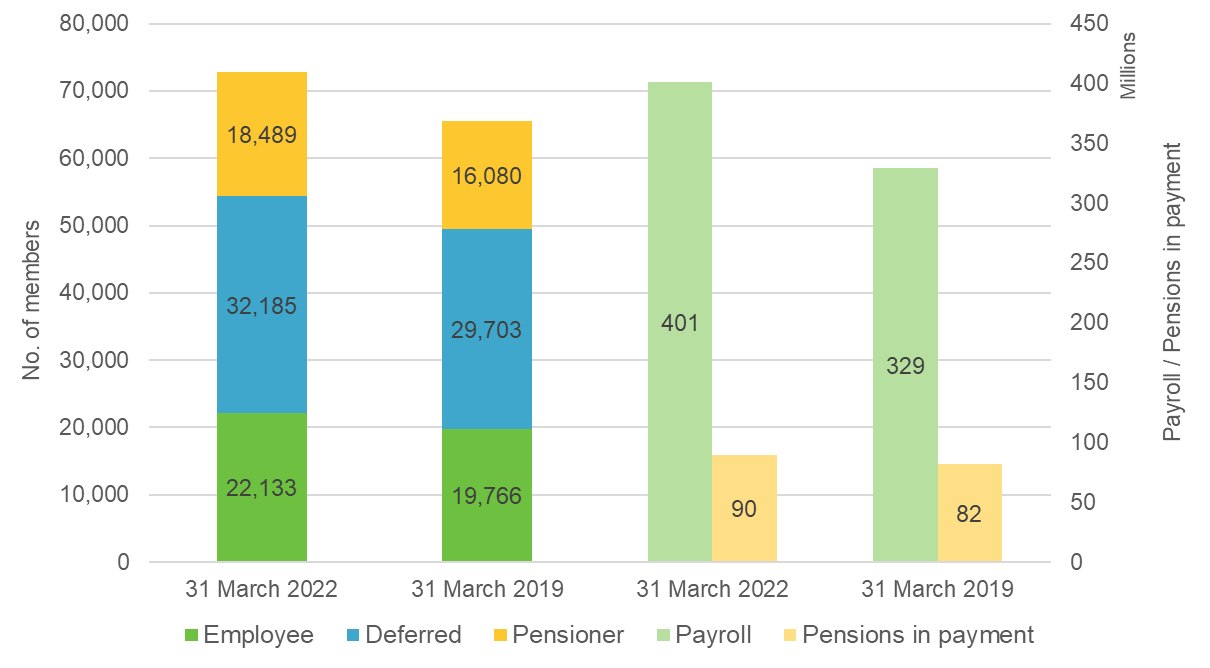 High quality membership data
Assumptions
To set and agree assumptions for the valuation, the Administering Authority commissioned an assumption setting paper – ‘220531 Suffolk Pension Fund Assumptions paper’. The assumptions in this report were agreed by the Pensions Committee on 24 June 2022. The assumptions represent the ‘best estimate’ of future expectations – that means we estimate there is a 50% chance that future events will be better or worse than the assumption. The discount rate is the exception, as it includes the margin of prudence required by the LGPS Regulations.
Financial assumptions
Summary of assumptions used for measuring the funding level, compared to last valuation on 31 March 2019
APPENDIX 3
Inflation expectations
Current inflation is significantly above the Bank of England target (2% pa) and recent norms. It is likely this will mean a high 2023 pension increase (based on September 2022 CPI inflation).
Current expectations are that inflation pressures will be short-term and move back to normal in the longer-term. The inflation assumption we have used reflects this pattern and allows for the short-term spike – see the blue line on the chart.
The assumption noted in this report is an average of the blue line over the approximate duration of the Fund’s liabilities.
Increased uncertainty and risk
There is a lot of uncertainty around both the level of future short-term inflation and how long the period of higher inflation will last. We will continue to work with the Fund to monitor actual and future expected inflation as more information emerges.
Chart shows median expected annual CPI inflation from ESS model.
March 2019 projection
March 2022 projection
Assumptions
Other demographic assumptions
Demographic assumptions
Longevity
Whole fund average life expectancies from age 65, with 2019 comparison.
Pensioners are assumed to be aged 65 at the respective valuation date and non-pensioners are assumed to be aged 45.
Further information on these assumptions can be provided upon request.
Fund-level results
Funding position as at 31 March 2022
The funding level and surplus/deficit figures provide a high-level snapshot of the funding position on 31 March 2022. There are limitations:
The liabilities are calculated using a single set of assumptions about the future, so are sensitive to the choice of assumptions.
The market value of assets changes daily
Changes since the last valuation
Future expectations
Reconciling the overall change in funding position
Impact of actual events
The tables below provide insight into the funding position changes between 31 March 2019 and 31 March 2022. Firstly, the changes we expect to happen, which relate mostly to items on the asset side. Then the impact of actual experience, which mainly affects the liabilities.
Expected development
* We have insufficient data to value the impact on the liabilities as a result of transfers in/out
Initial employer results
Focusing on employers
Fund employers by type
Whole-fund level results give a important overview of the Fund’s health but are not the valuation’s most important output.
The Fund is funded at individual employer level. Each employer (or pooled group of employers) is responsible for funding the benefits earned by their current and ex-staff.
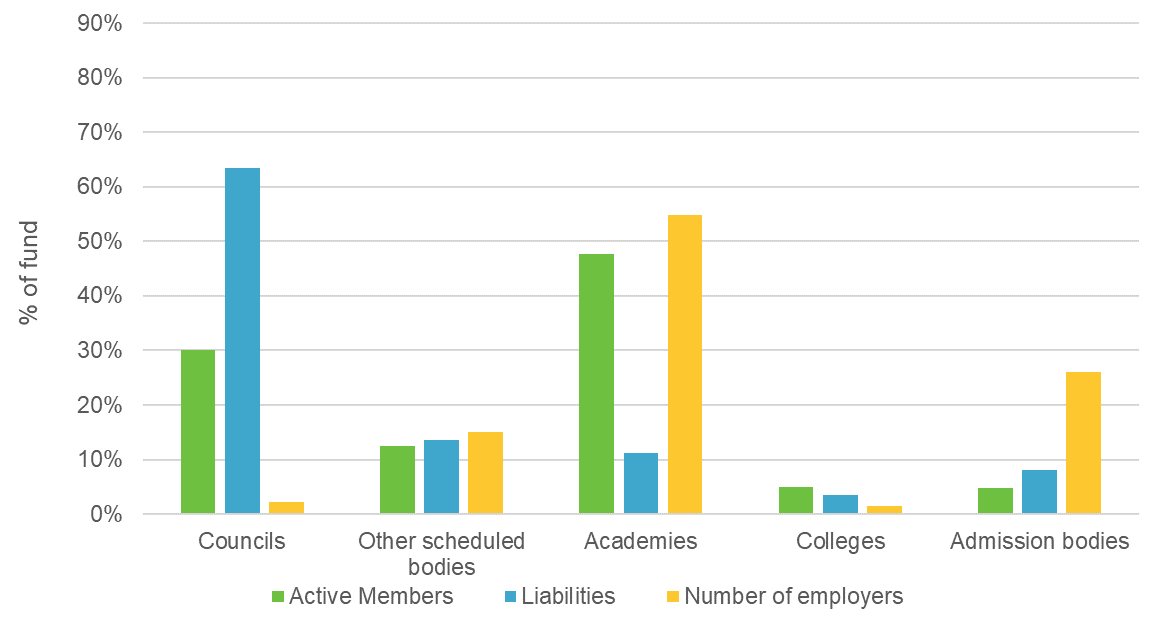 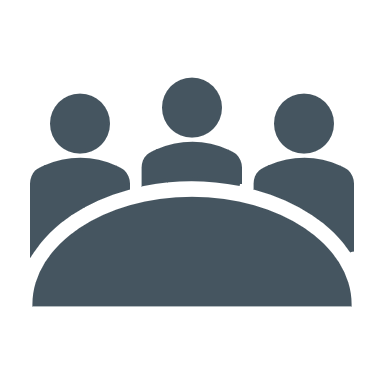 The next stage of the valuation has been preparing funding positions and reviewing contribution rates for each employer in the Fund. There is a significant range and diversity of employers, so we work with the Fund to make sure the funding strategy recognises this diversity and is flexible enough to cater for employers’ differences.
The funding strategy statement is issued out for consultation alongside the employer level valuation results.
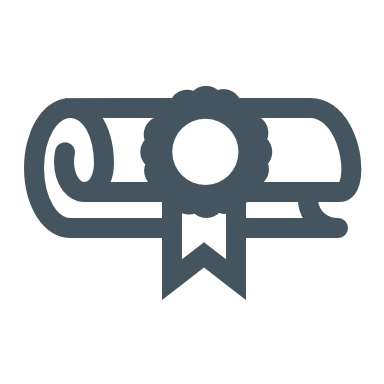 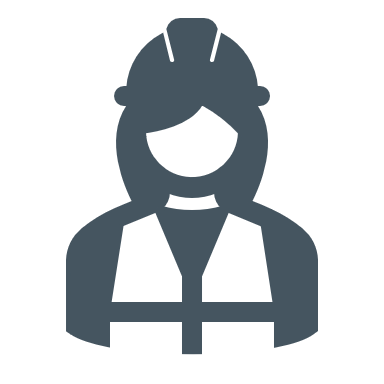 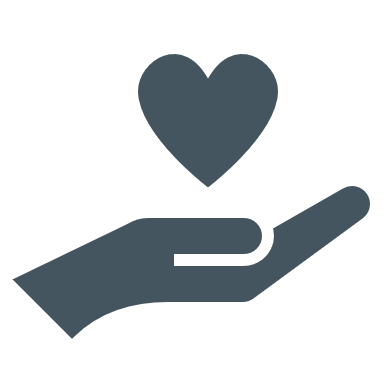 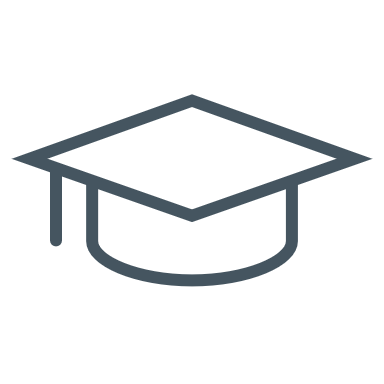 Ensure funding plan is appropriate for each employer
Capturing the diversity in funding calculations
Difference in average life expectancy (from fund average) at employer level
Employer diversity is not restricted to type and size – even for smaller employers, there are significant differences in funding positions and contribution rates. This may be due to previous decisions, for example early retirement experience, pay awards, level of contributions paid, or because the membership varies.
Life expectancy is a good example of the diversity of membership. Studies show it can vary between members due to factors like socio-economic status and retirement health. Using Club Vita to set a baseline life expectancy assumption captures this individual member variation. That means the liabilities and contribution rates better reflect the Fund’s, and each employer’s, membership.
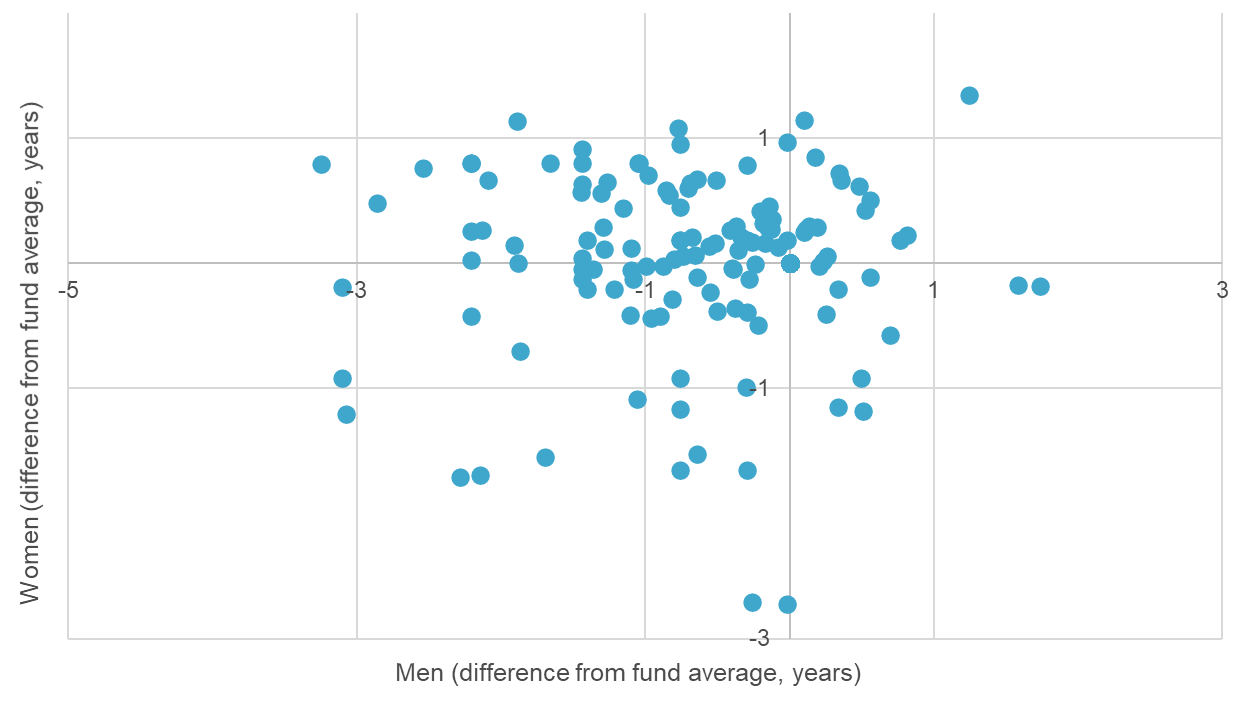 Most employers are grouped around a central cluster; outliers will have a relatively larger proportion of members in higher/lower socio-economic groups.
Results are based on initial draft employer results. These may change during the employer results preparation stage of the valuation.
Individual employer funding levels
The Fund is composed of over 300 employers with active members. Each employer (or pooled group of employers) has its own funding position and contribution plan. The Fund’s overall funding position is the combination of all these employers’ results.
Employer funding level vs asset share
This chart shows the range of employer funding positions. Each dot represents an employer and shows:
The employer’s share of the Fund assets, horizontal scale (NB this is a logarithmic scale, to accommodate the great range in size of employer from smallest to largest).
The employer’s funding level on 31 March 2022, vertical scale.
The red line is the Fund’s overall funding level and shows that it does not relate to the average of the employer results. Instead, the whole Fund position is driven by the largest employers (right-hand side of the chart).
This shows the importance of considering individual employer results as well as the whole Fund position.
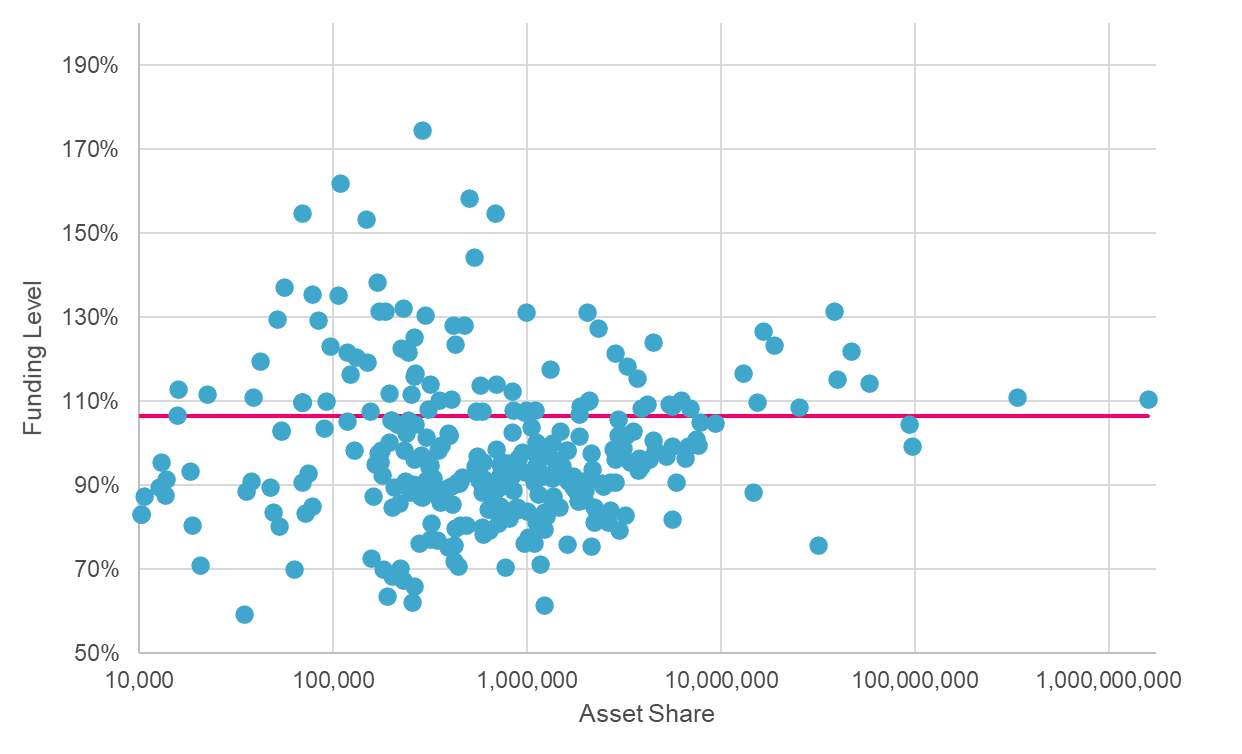 Results are based on initial draft employer results. These may change during the employer results preparation stage of the valuation.
Looking to the future
Managers
Liabilities
Assets
Future 
investmentreturns
Benefits earned in future
Contribution rates
To pay for both future benefits and any shortfall in relation to accrued benefits
Strike a balance between investment returns and contribution rates
Future contributions
Funding level
Comparison of ‘assets today’ vs. ‘benefits earned to date’
Balance sheet snapshot of Fund at valuation date
t=0
Benefits earned to date
Assets today
Next steps
Next steps
1
2
3
Sign off valuation report including contribution rates for all Fund employers
End Feb 2023
Employer consultation period
Individual employer/group valuation results (and Funding Strategy Statement) issued to employers.
Appendices
APPENDIX 1
Reliances and limitations
This information can be used by the Administering Authority to support the development of the funding strategy and to identify and understand areas of potential risk that it may wish to explore or mitigate during the valuation process. 

Technical Actuarial Standards apply to this advice, and have been complied with where material and to a proportionate degree. They are:
TAS100; and
TAS300.

Note that this report does not comply with paragraphs 12 (b) or (c) of TAS 300, regarding future projections of funding level and its volatility. The figures in this report provide a notification of the whole Fund funding position, rather than individual employer positions. Therefore, we do not believe the exclusion of the information under these paragraphs is material.
We have been commissioned by Suffolk County Council (“the Administering Authority”) to carry out a full actuarial valuation of the Suffolk Pension Fund (“the Fund”) as at 31 March 2022 as required under Regulation 62 of the Local Government Pension Scheme Regulations 2013 (“the Regulations”).
This paper is addressed to the Administering Authority. It has been prepared by us as actuaries to the Fund and is solely for the purpose of:

presenting the current funding position; and
explaining why the funding position has changed since the previous valuation in 2019

It has not been prepared for any other purpose and should not be used for any other purpose. 

The Administering Authority is the only user of this advice. Neither we nor Hymans Robertson LLP accept any liability to any party other than the Administering Authority unless we have expressly accepted such liability in writing.  The advice or any part of it must not be disclosed or released in any medium to any other third party without our prior written consent. In circumstances where disclosure is permitted, the advice may only be released or otherwise disclosed in its entirety fully disclosing the basis upon which it has been produced (including any and all limitations, caveats or qualifications).
© Hymans Robertson LLP October 2022